Inspection Report 2017-2018 Reflection and Next Steps
1
Solafa Qandil Jan 2018
Band A
2
Good
Solafa Qandil Jan 2017-2018
3
Writing the SDP(School Development Plan) Together
Solafa Qandil Jan 2017-2018
4
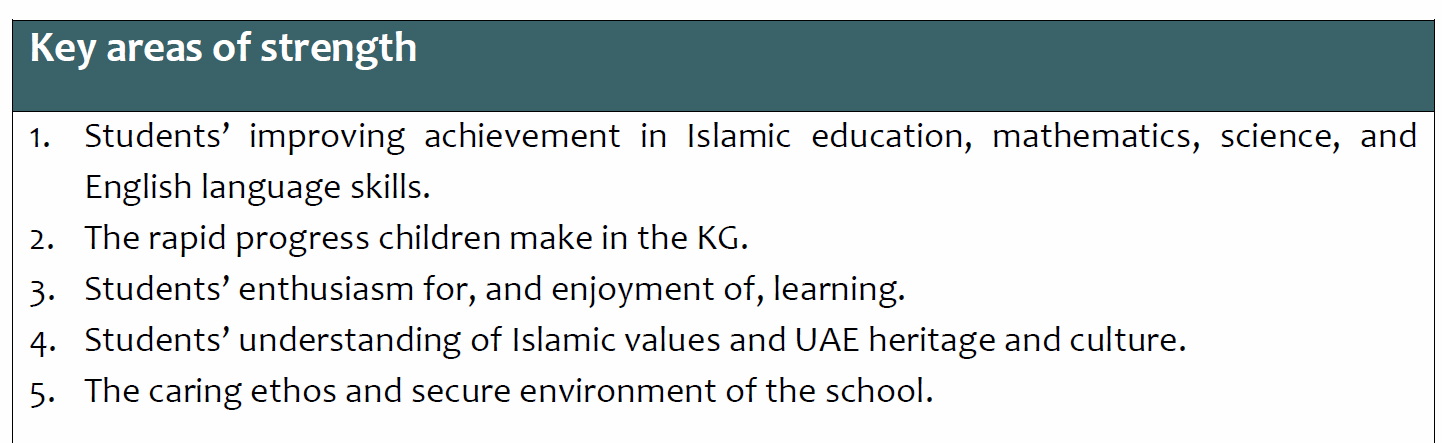 Solafa Qandil Jan 2017-2018
5
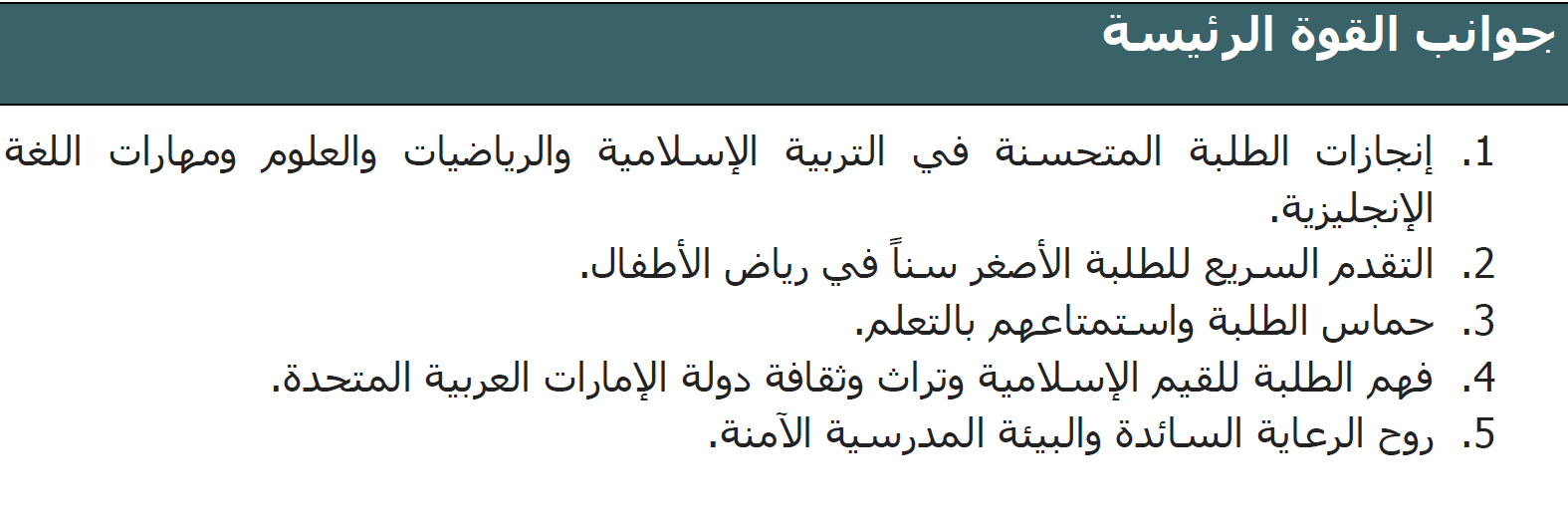 Solafa Qandil Jan 2017-2018
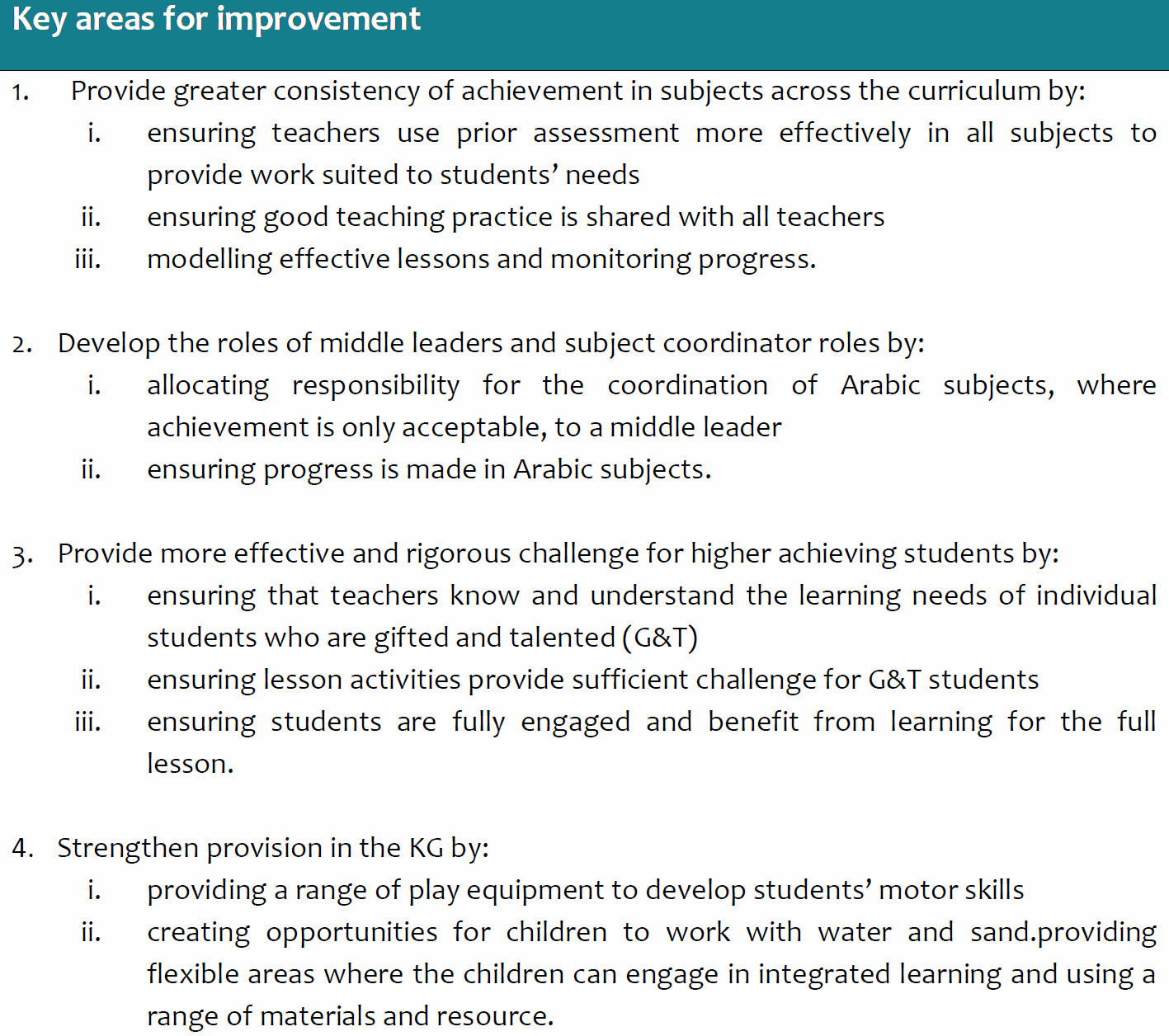 6
Solafa Qandil Jan 2017-2018
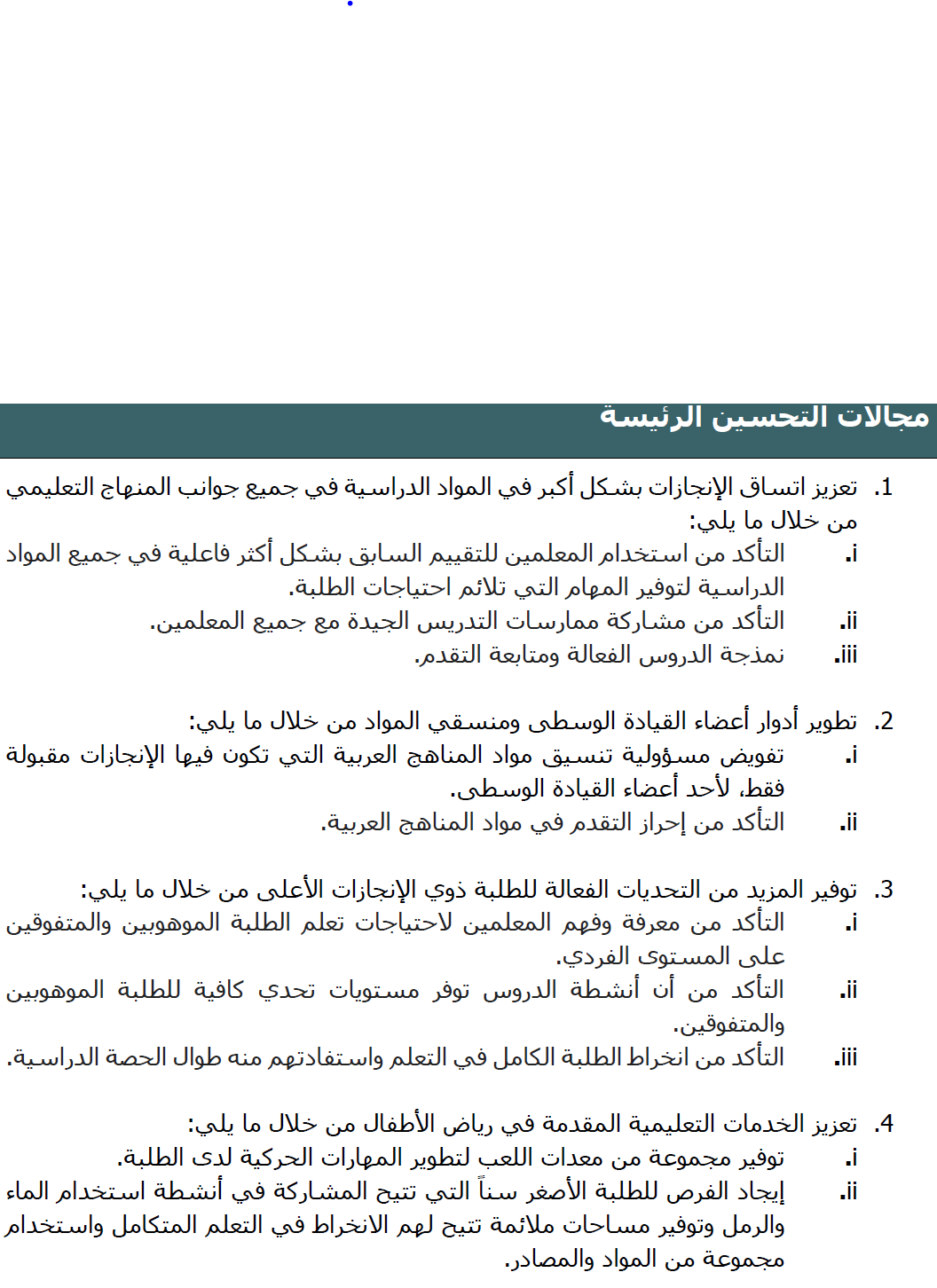 7
Solafa Qandil Jan 2017-2018
Work Procedure and Ground Rules:
8
Search 
Share and respect.
 Discuss.
 Reflect. 
Determine next steps and write them down.

Papers will be collected by the end of daily training.
Solafa Qandil Jan 2017-2018
9
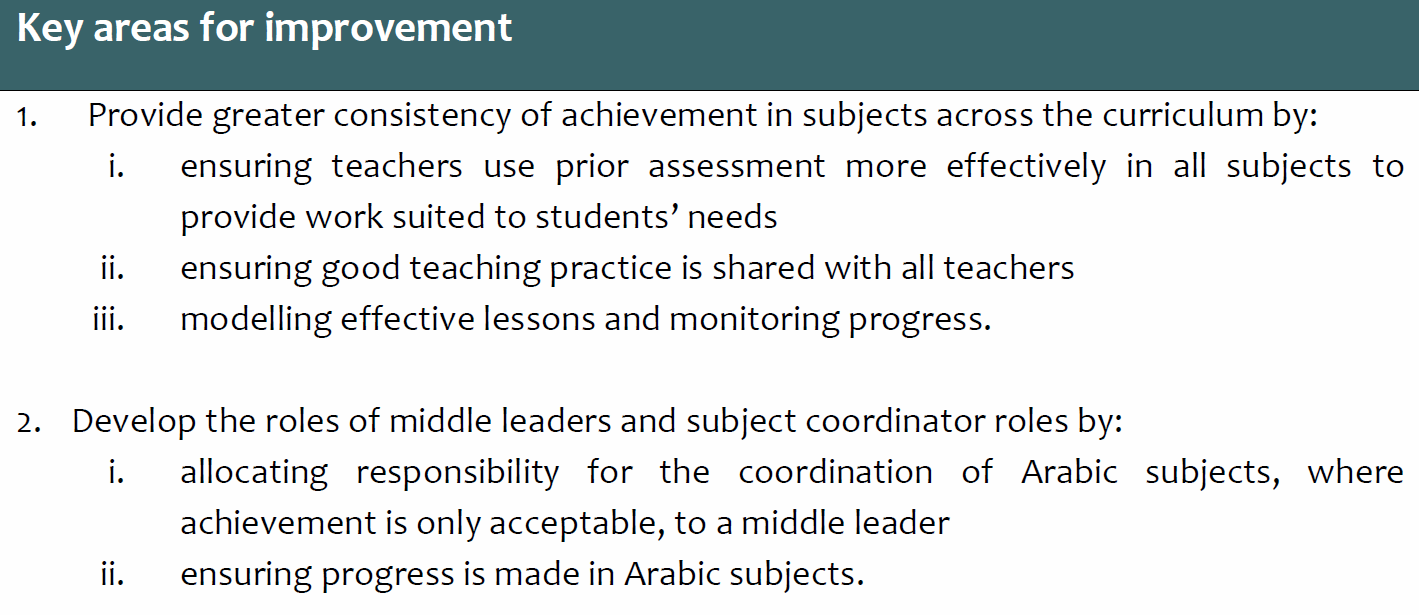 Solafa Qandil Jan 2017-2018
Modelling and Monitoring Progress Activities
10
Modelling Definition. (Search, Share and respect, Discuss, Reflect and determine next steps(write them down)
How to model effective lesson?

How to monitor progress?
Solafa Qandil Jan 2017-2018
Assessment for Learning AfL Continuum
11
Solafa Qandil Jan 2017-2018
12
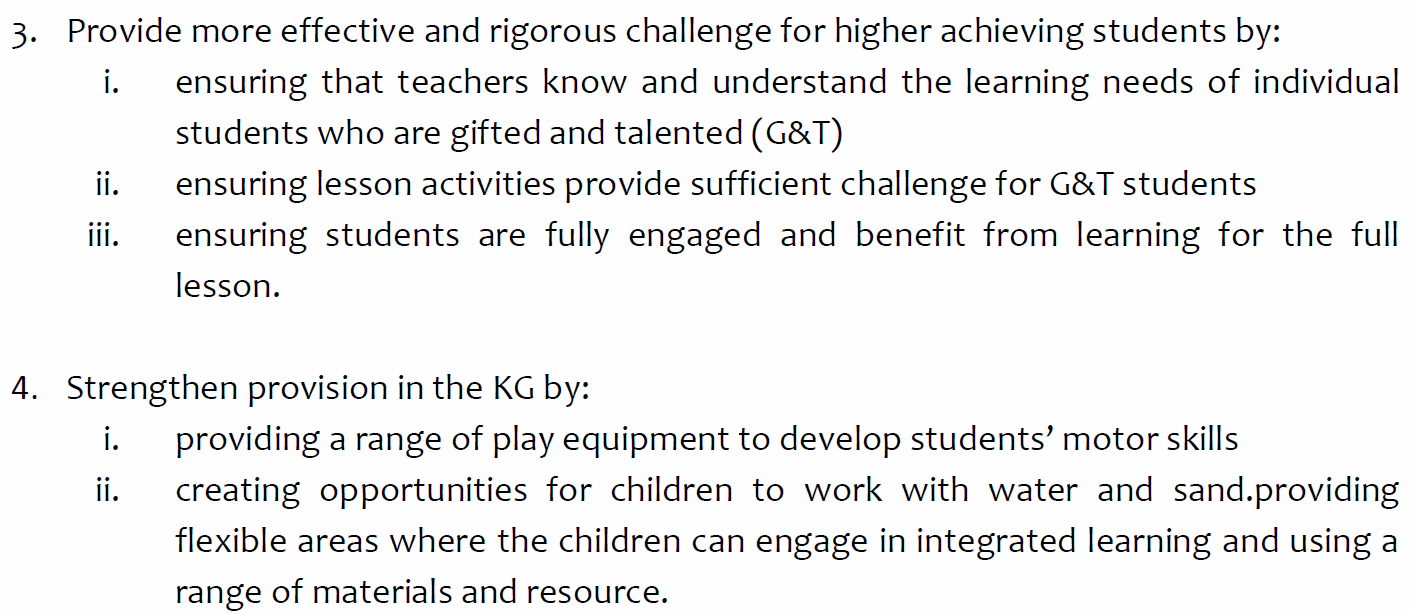 Solafa Qandil Jan 2017-2018
Standard 1: Students Achievement
13
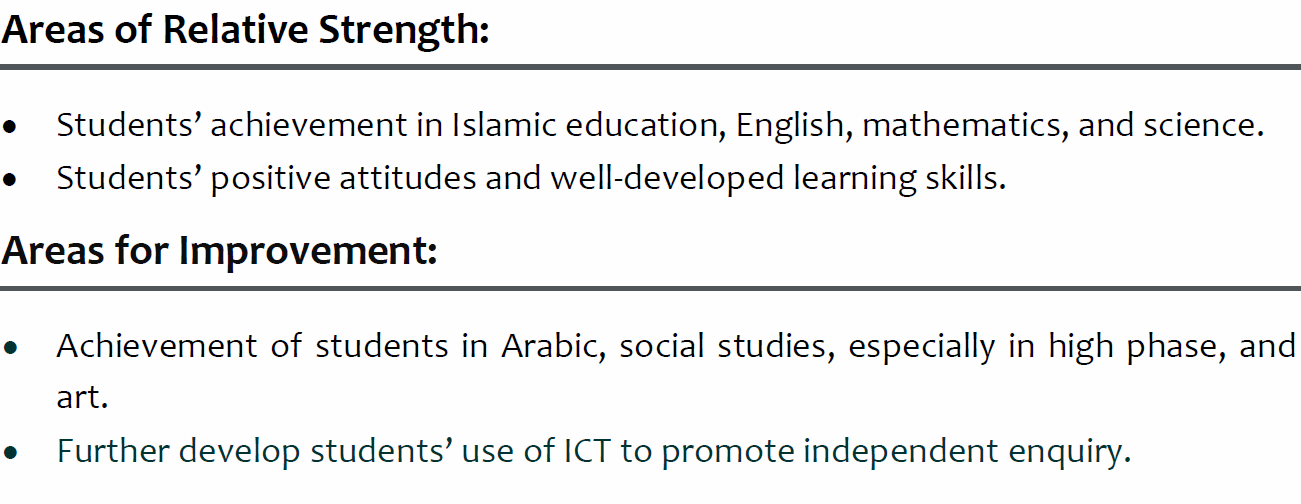 Solafa Qandil Jan 2017-2018
المعيار الأول:جودة التحصيل الطلابي (إنجازات الطلبة)
14
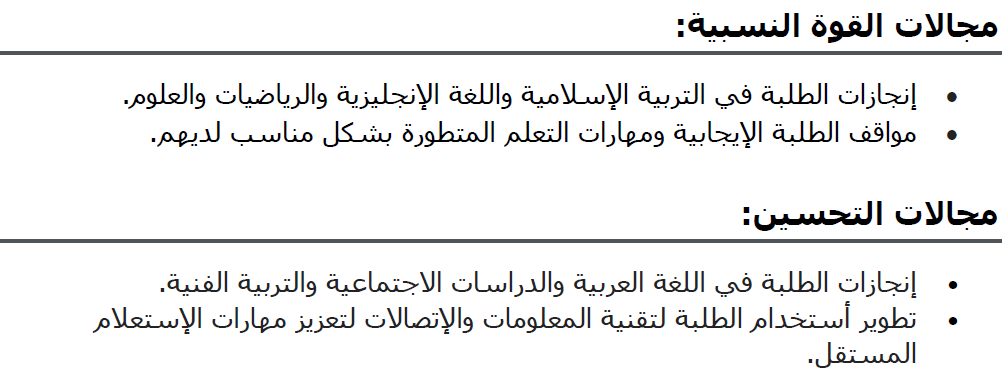 Solafa Qandil Jan 2017-2018
15
How to raise the achievement in Arabic and Social Studies  especially in high phase?كيف سيتم رفع التحصيل الطلابي في اللغة العربية والمواد الاجتماعية للصفوف العليا؟
Solafa Qandil Jan 2017-2018
Achievement in Arabic and Social Studies  especially in high phase
16
Sharing good practices.
Pairing Teachers.
Formative Assessment, Assessment for Learning Continuum.
Solafa Qandil Jan 2017-2018
17
How to have further development for  students’ use of ICT to promote independent enquiry?
Solafa Qandil Jan 2017-2018
Standard 2: Students Personal Development
18
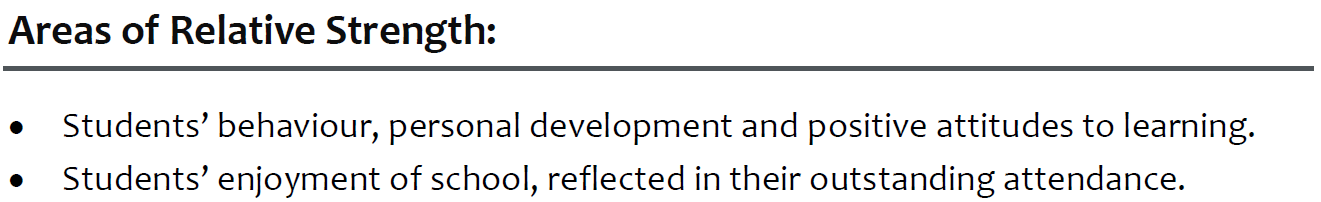 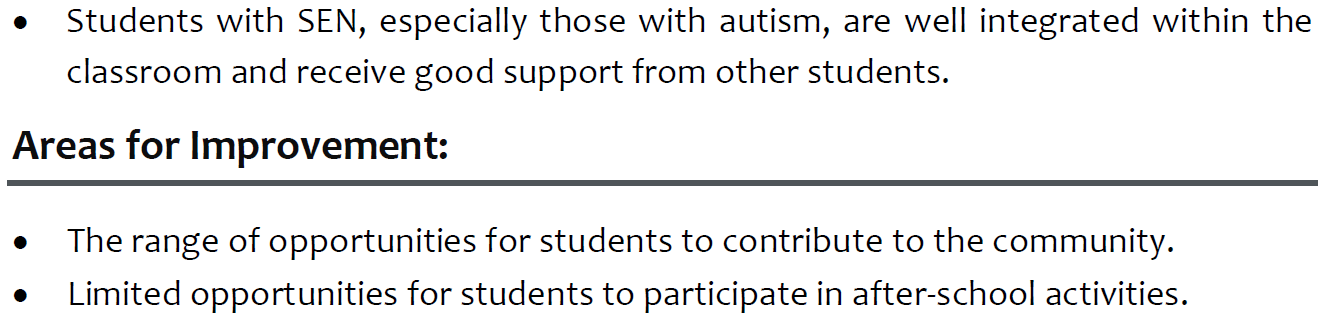 Solafa Qandil Jan 2017-2018
المعيار الثاني: التطور الشخصي والاجتماعي ومهارات الابتكار للطلاب
19
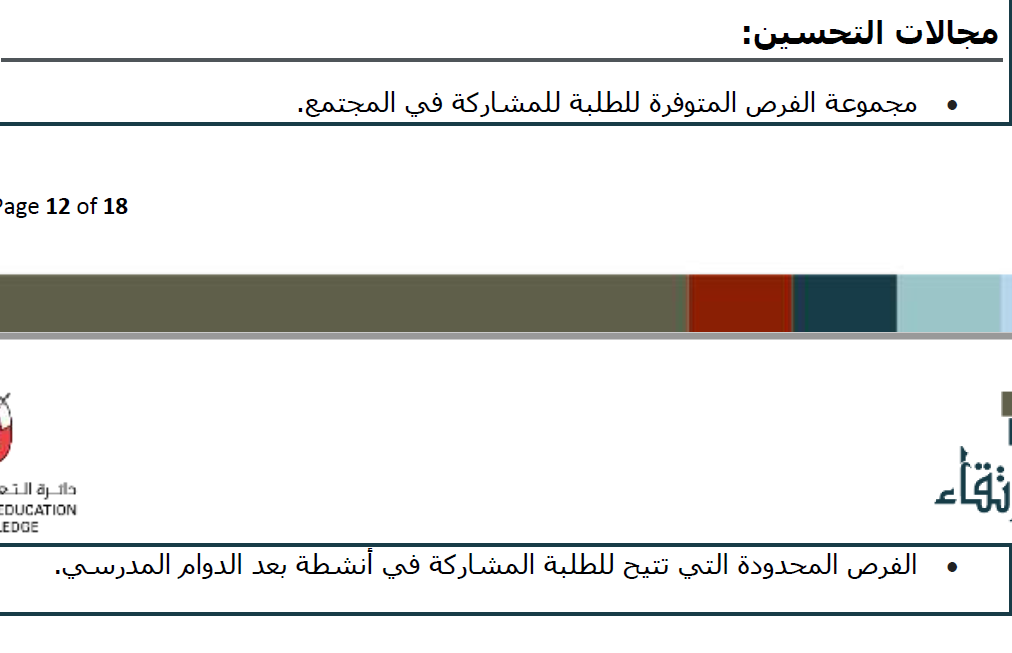 Solafa Qandil Jan 2017-2018
20
Reflection and Next Steps
Solafa Qandil Jan 2017-2018
Standard 3: Teaching and Assessment
21
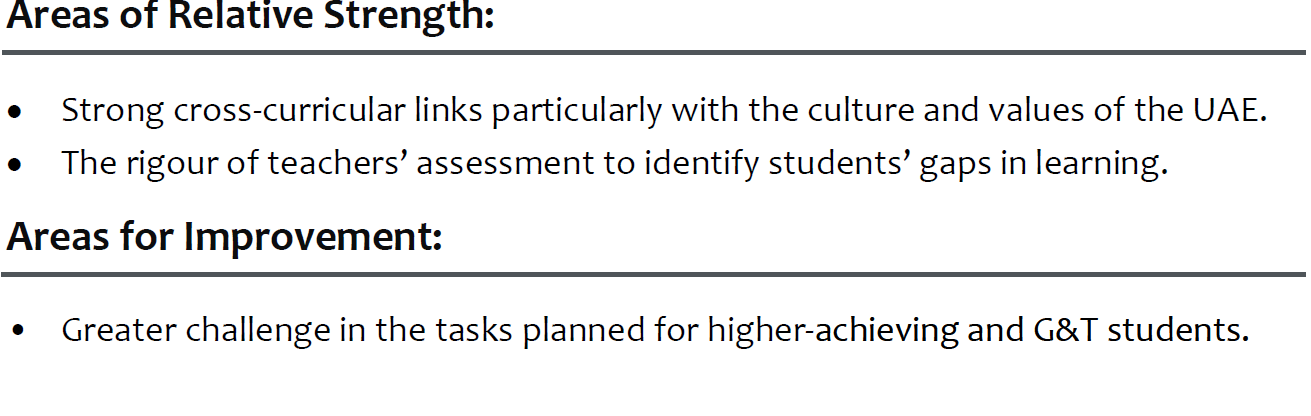 Solafa Qandil Jan 2017-2018
المعيار الثالث: جودة عمليات التعليم والتقييم
22
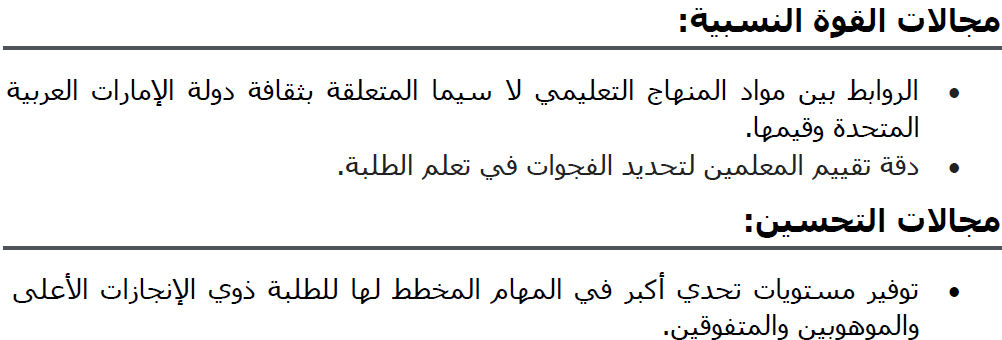 Solafa Qandil Jan 2017-2018
23
Reflection and Next Steps
Solafa Qandil Jan 2017-2018
Standard 4: Curriculum
24
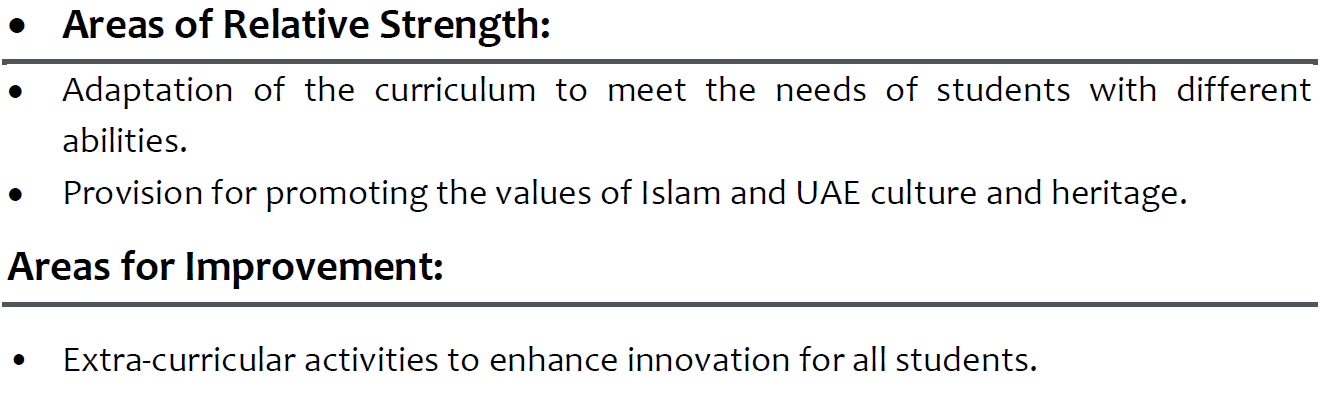 Solafa Qandil Jan 2017-2018
المعيار الرابع: جودة المنهاج التعليمي
25
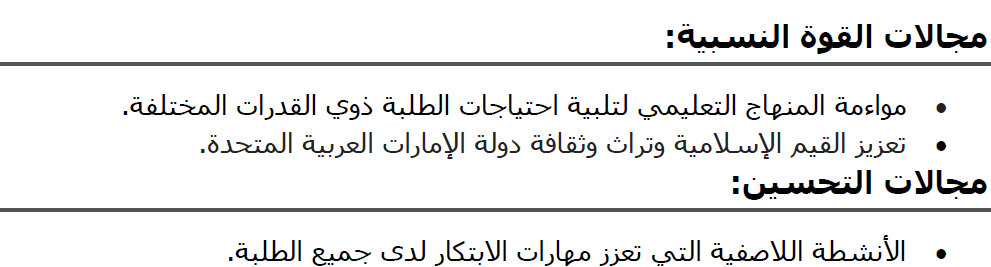 Solafa Qandil Jan 2017-2018
26
Reflection and Next Steps
Solafa Qandil Jan 2017-2018
Clubs Suggestions
27
Arts and Craft 
Creative Writing
Cooking
Debating
Drama
Educational Trips
Elocution / Public Speaking • Gymnastics
Leadership Camps
Mural Painting
Music
Needlework
Physical Education
Projects 
Reading 
Team Sports
Trekking
Solafa Qandil Jan 2017-2018
Club Suggestions
28
Basketball  Football  Rugby  Badminton  Tennis  Netball  Swimming  Hockey  Cricket  Volleyball  Fitness/Yoga/Zumba
Arabic Calligraphy   Indigenous Art  Cross-stitch  Language, Mother Tongue and Culture Clubs  French Club
Chess   Arts and Craft Club  Computer Club  Robotics  Freedom Writers  Educational/Strategic  Games  Yearbook Club  Homework Club  Science/Math Club
Choirs  Shakespeare in the Piazza  Sketch Club  Comic Creators   Guitar Sing-along  Young Musicians Club  Junior Drama Club  Orchestra  Jazz Band
Solafa Qandil Jan 2017-2018
How to make the extra-curricular activities effective and improve the attendance?
29
Clubs and Extracurricular Planning
Year, Month and Week Plan(Detailed).
Commitment.
Excitement.
Advertising.
Follow up
Encourage.
Attendance, and follow the absent students.
Solafa Qandil Jan 2017-2018
Standard 5: Protection, Care, Guidance and Support of Students
30
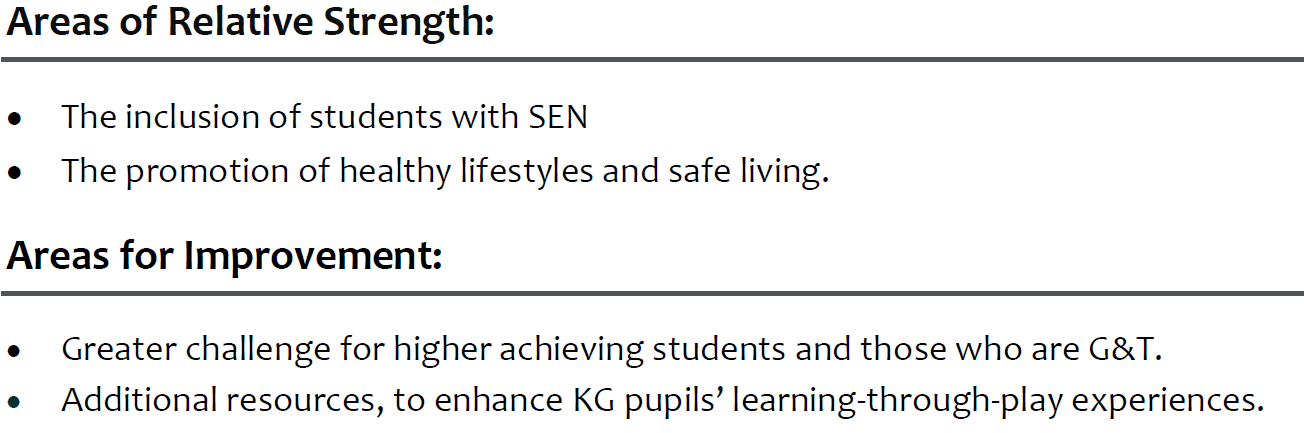 Solafa Qandil Jan 2017-2018
المعيار الخامس: جودة حماية الطلبة ورعايتهم وتقديم الإرشاد والدعم لهم
31
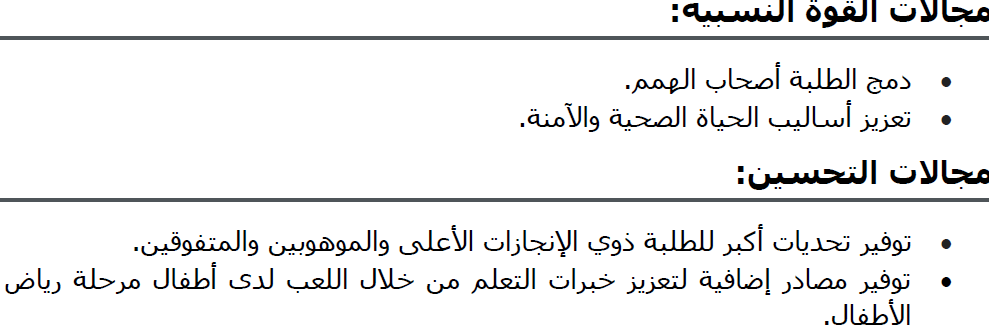 Solafa Qandil Jan 2017-2018
32
Reflection and Next Steps
Solafa Qandil Jan 2017-2018
Standard 6: Leadership
33
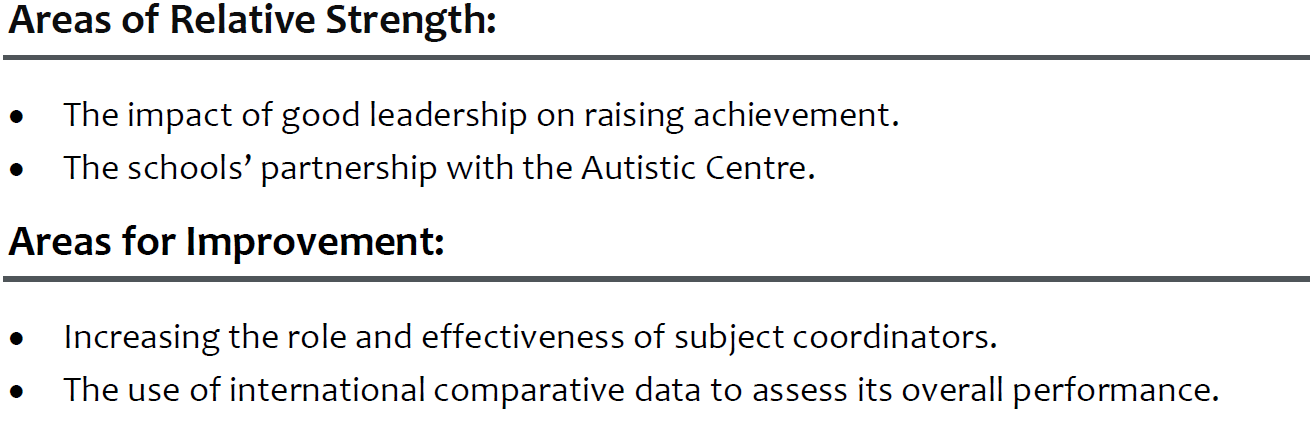 Solafa Qandil Jan 2017-2018
المعيار السادس: جودة قيادة المدرسة وإدارتها
34
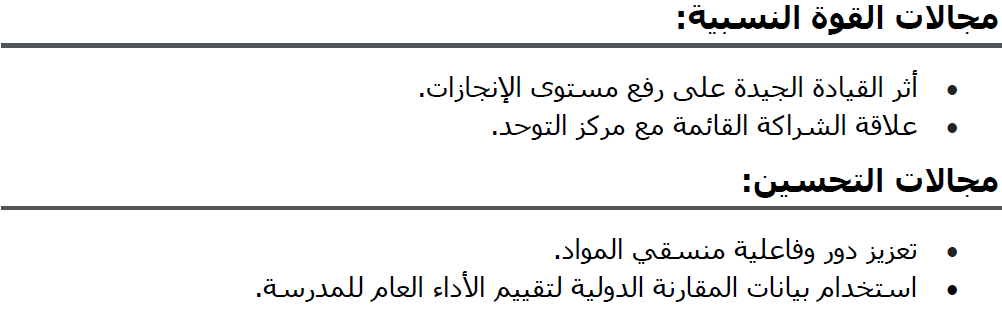 Solafa Qandil Jan 2017-2018
35
Reflection and Next Steps
Solafa Qandil Jan 2017-2018
36
Thanks
Solafa Qandil Jan 2017-2018